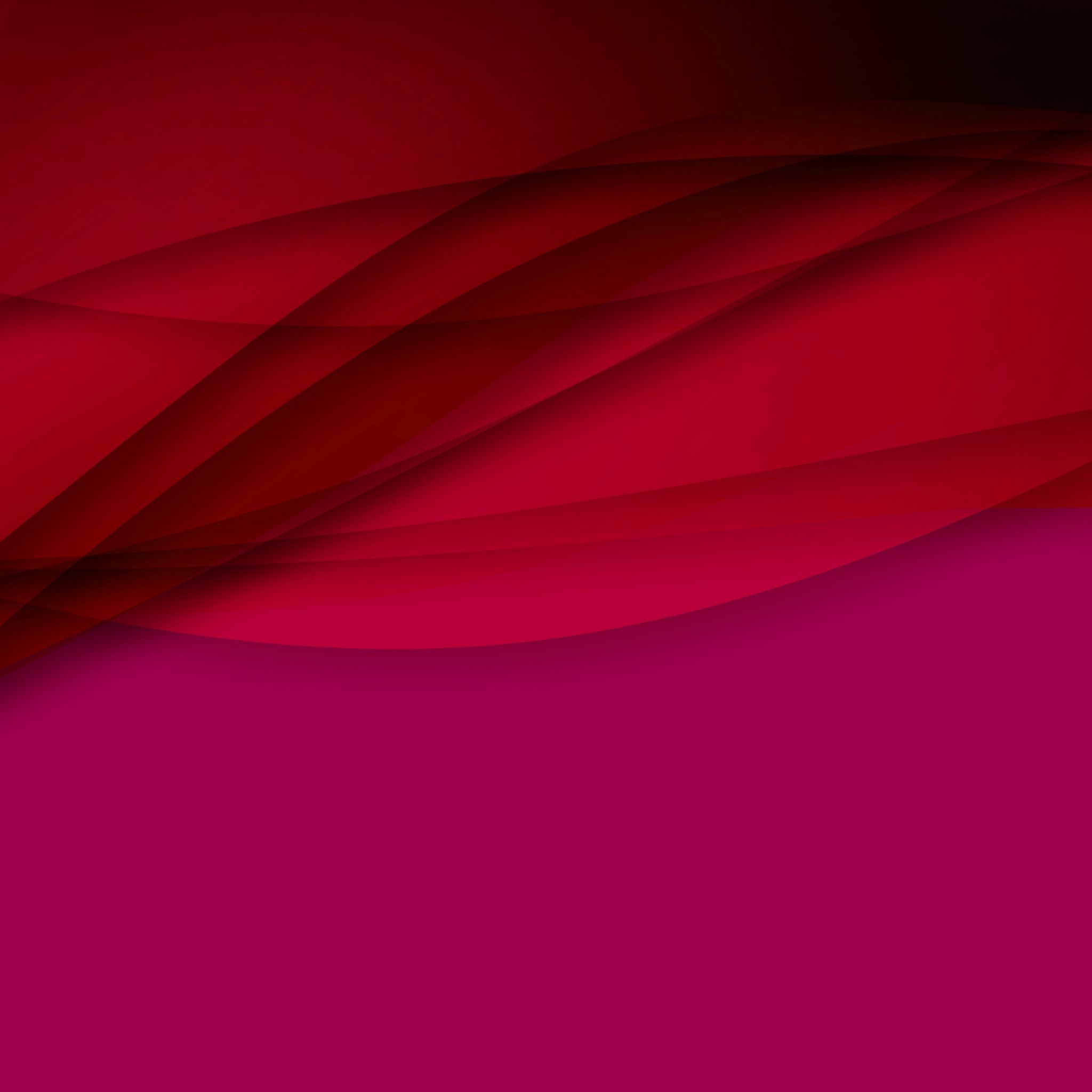 In Him I Am Well Pleased
The Perfect Messiah
The Old Covenant Sacrifices
	=
A picture and promise of the good things to come in Christ.
Peter Pan and his shadow is a good illustration of how the old sacrifices point to Jesus

The shadow has some sort of life of its own, but without Peter it is nothing
This sermon’s mission is to see Christ throughout the Bible and inspire you to live and share the Good news.
May we see in a new light the work of Christ
May we be motivated by the glory of God and what he has done for us.
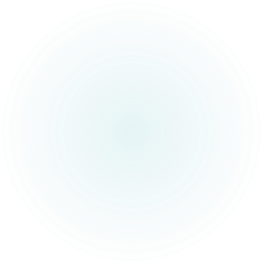 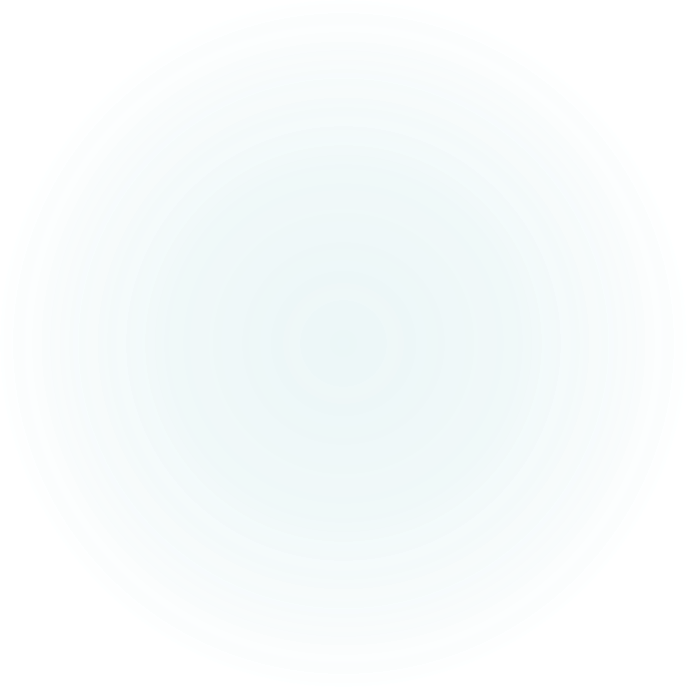 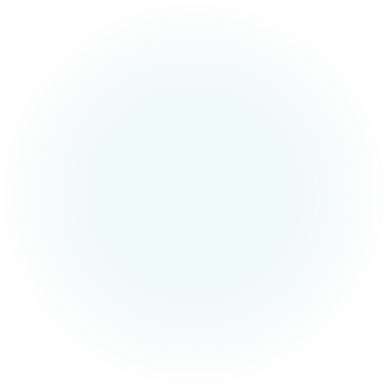 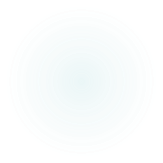 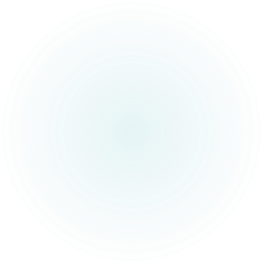 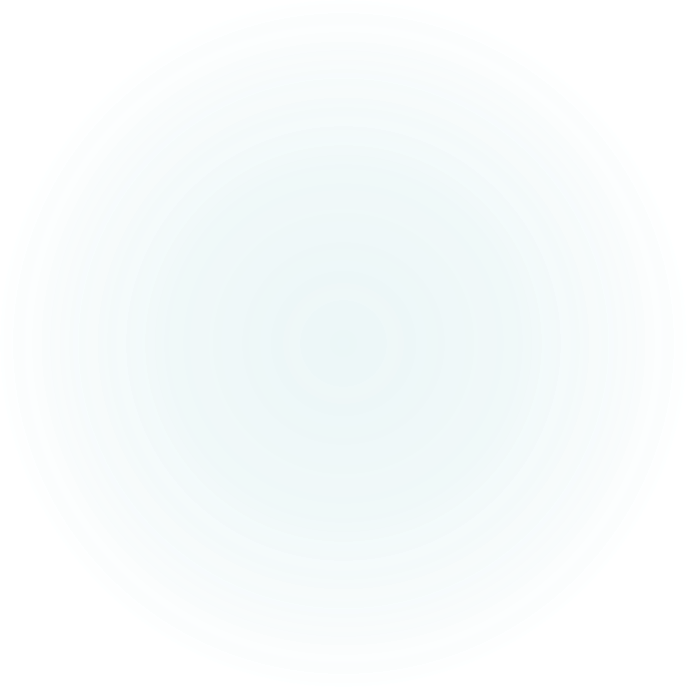 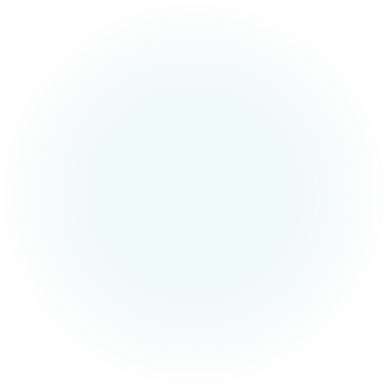 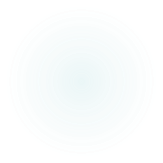 “But he was pierced for our transgressions; he was crushed for our iniquities; upon him was the chastisement that brought us peace, and with his wounds we are healed.”
Isaiah 53:5 ESV
These last two offerings are possibly the most central to the Gospel. Sin, and peace. 
Chaos and rebellion vs order and communion
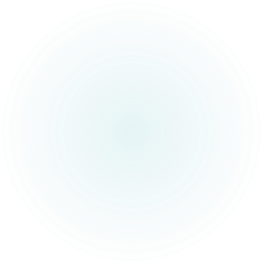 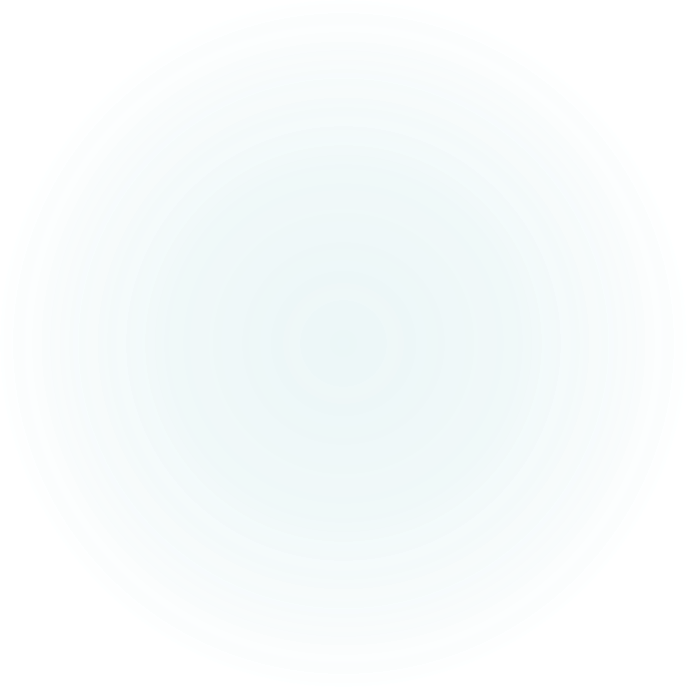 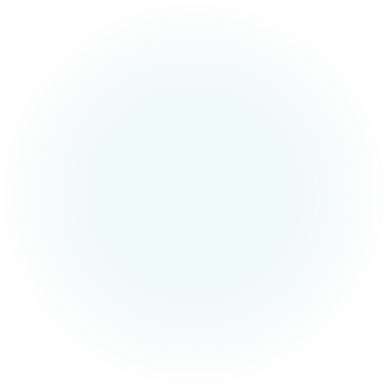 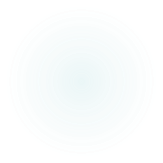 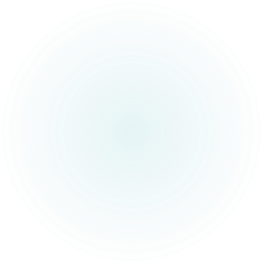 ”The kingdom of Heaven is like a treasure in a field”
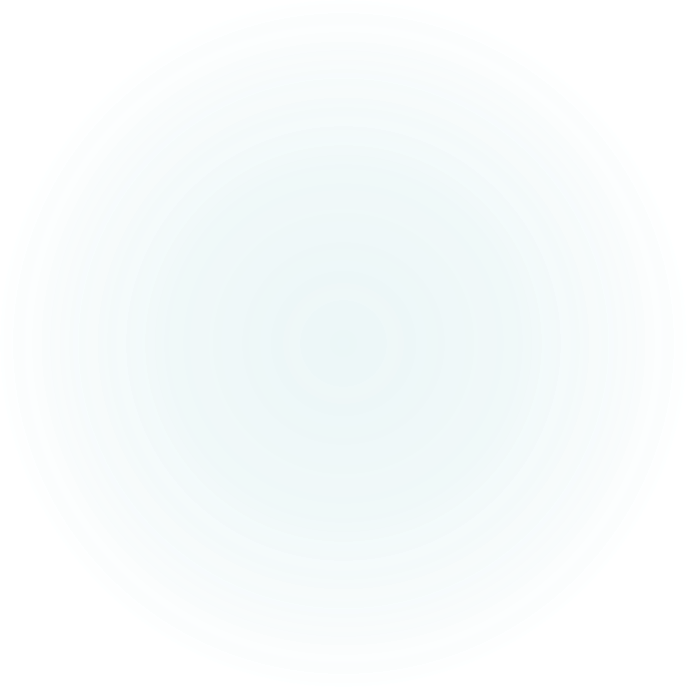 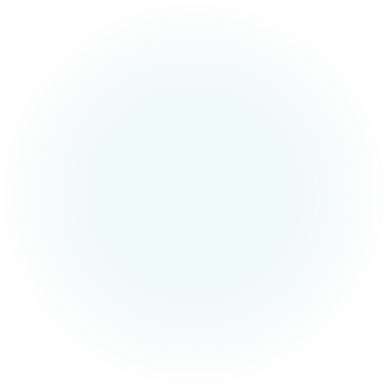 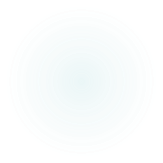 Jesus gave up everything to save us
He did it with great joy
He bought the whole world, just so YOU could have salvation
We also should treat our Savior as the greatest treasure we ever received.
In all we do we must hold the gift of Christ as our most beloved possession
Joyfully we should sell the world to gain Jesus
“Whom do I have in heaven but You? And with You, I desire nothing on earth. My flesh and my heart may fail, But God is the strength of my heart and my portion forever.” Psalm 73:25-26
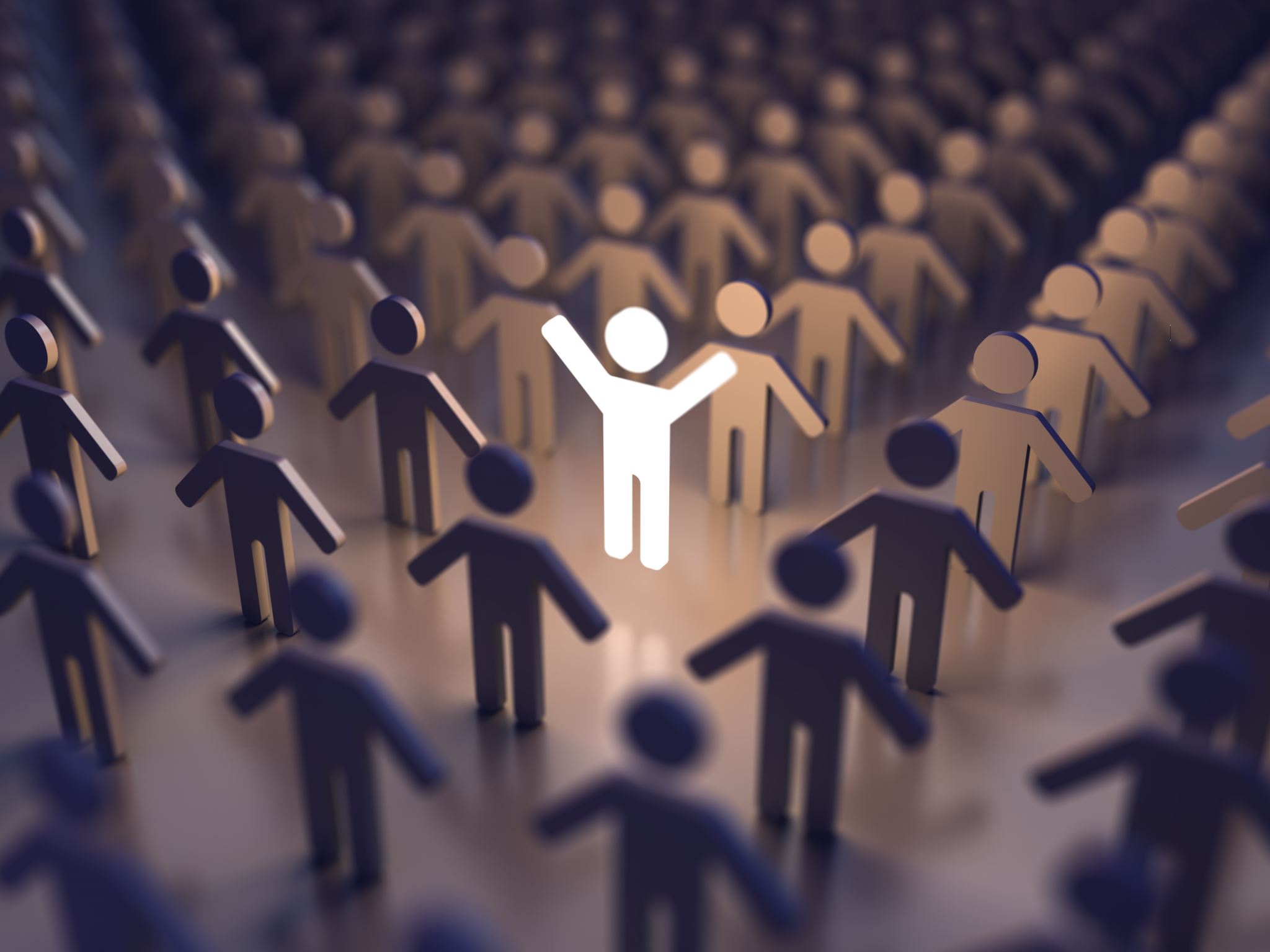 Surrender
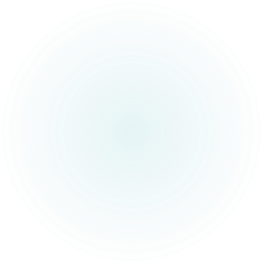 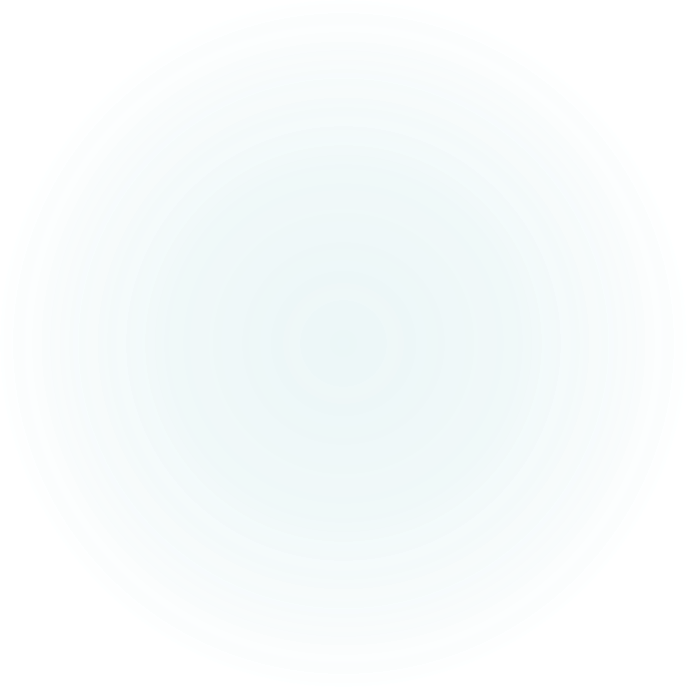 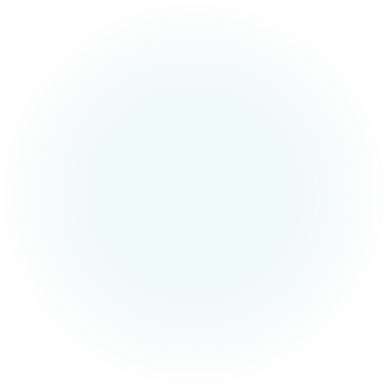 PRAISE GOD!
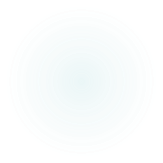